Business Central Introduction  (ERP=Microsoft Dynamics 365 Business Central) Budgets and Account Schedules basics
Ing.Jaromír Skorkovský,CSc. 
 Masaryk University Brno
Czech Republic
Budget creation, G/L data  creation and comparing budget data and G/L data
Reasons
Creation of Budget- budget data
Creation of entries –actual data 
Creation of an Account schedule to compare actual and budget data
6710 Consulting fee
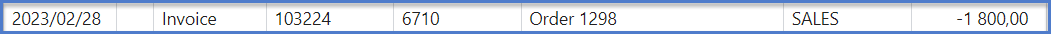 6710 Budget
Difference =1800-(800+300)= 700
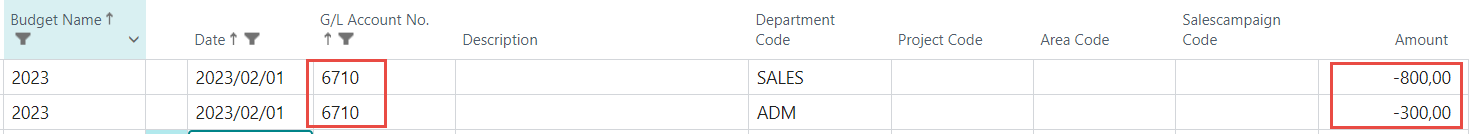 Settings
Use Accountant role
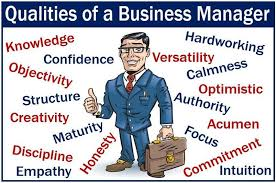 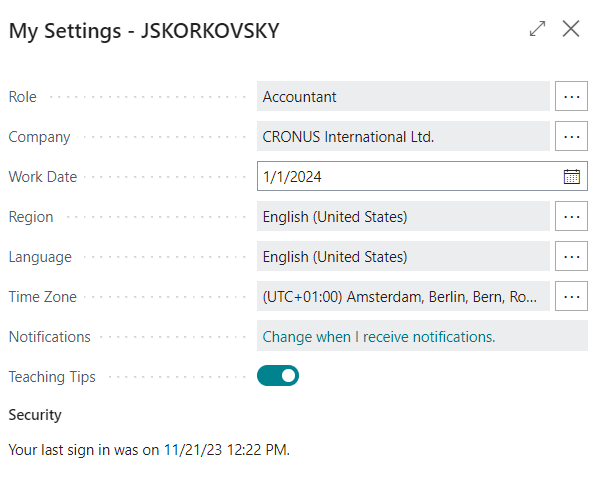 Used tools and new account creation in chart of accounts
New name=Financial reports
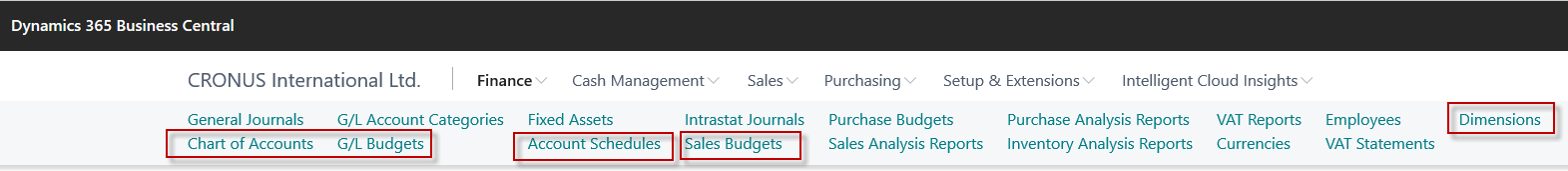 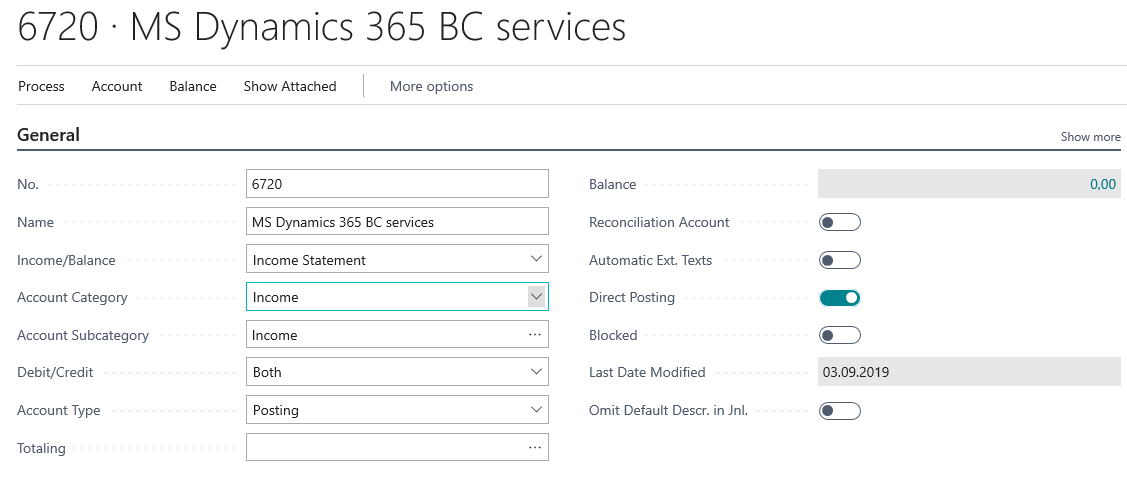 Chart of Account
Account Schedules
Sales Budgets
Dimensions
In our examples we created 
also other G/L Account such as 6730 and 6740
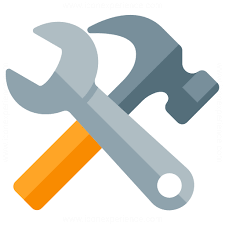 Chart of accounts
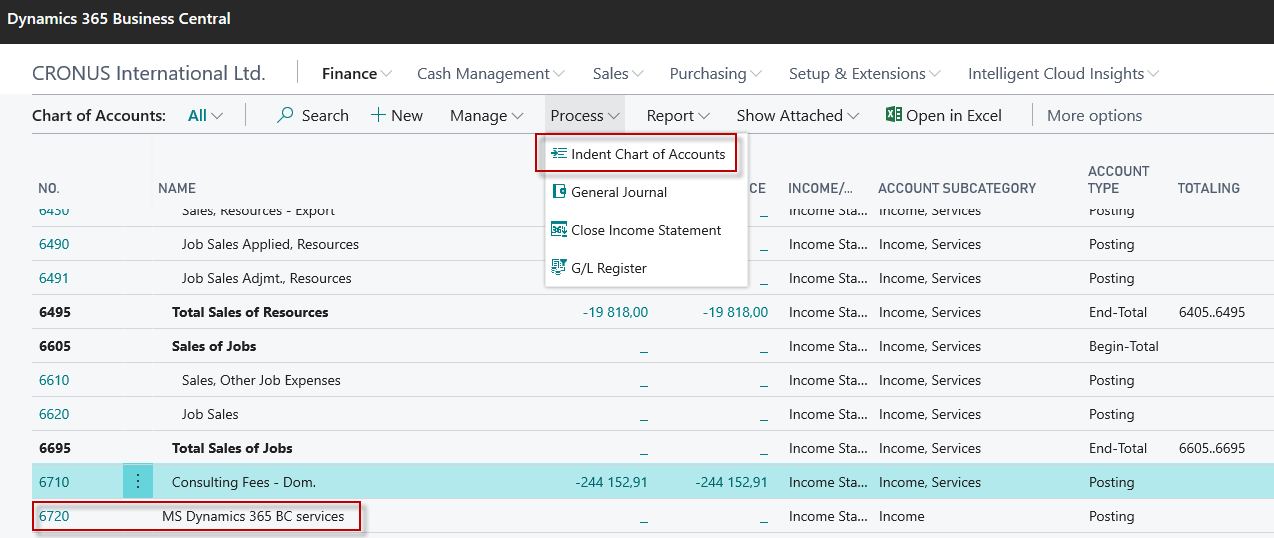 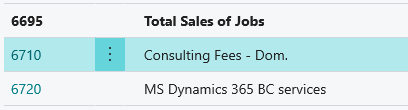 Dimensions (cost centers, income centers)
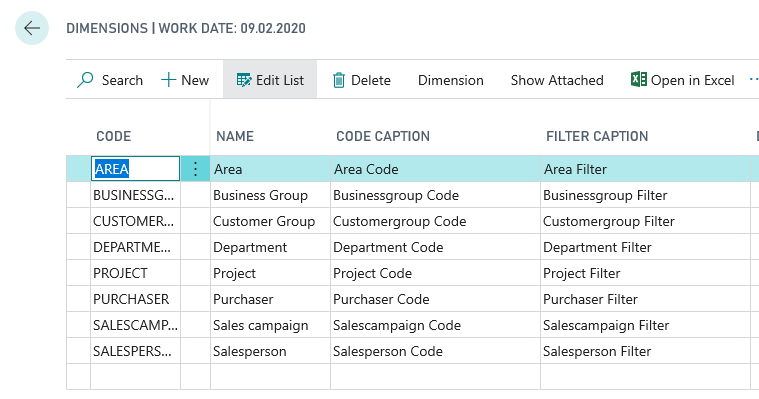 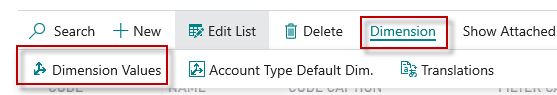 Dimension values (we created here three new areas (91-93)
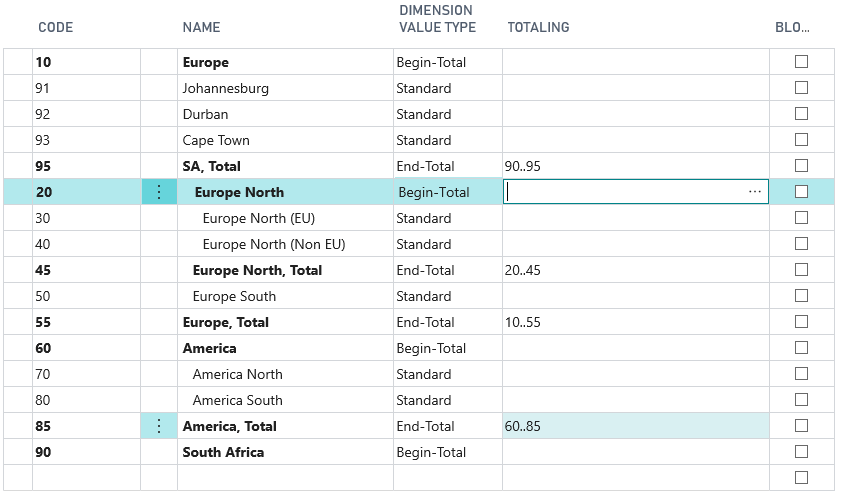 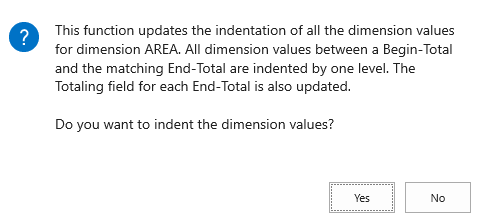 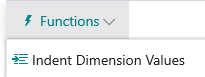 G/L Budget data entry in this model we use account 6730 and budget 2022
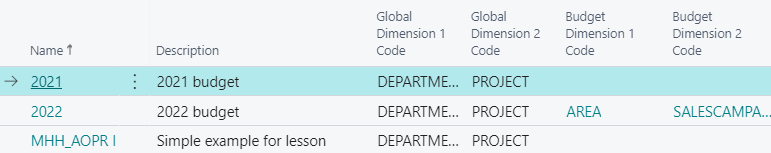 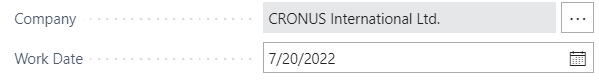 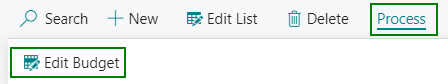 See G/L budget  matrix next slide
G/L data entry – how to enter data into budget(use of 3 dots icon)
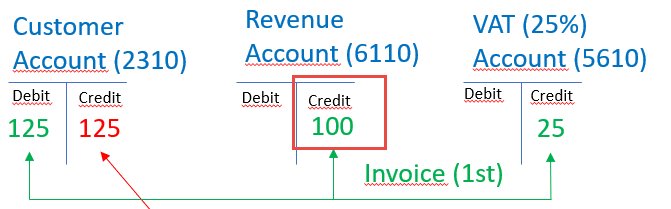 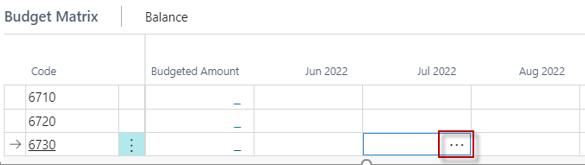 Payment
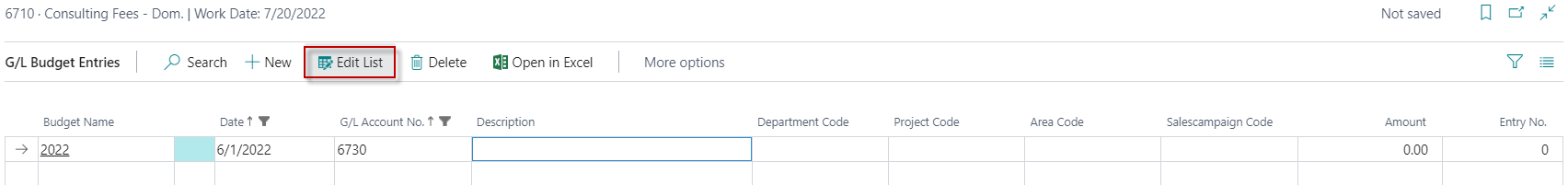 The reason we enter amounts with
 a negative sign in the budget is that
 it is the Credit side
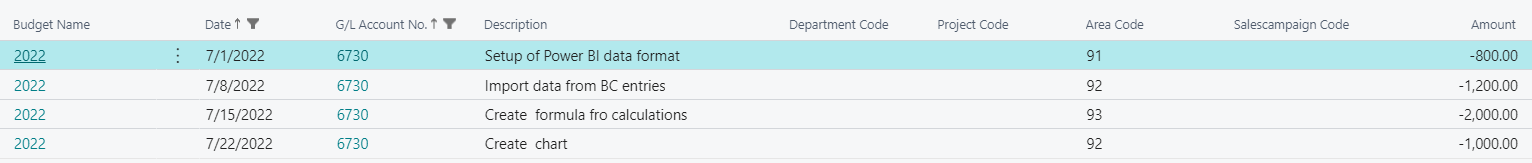 Area dimension values entered
as a options manully (we will use
area codes 30 and 40 instead)
G/L Budget after data entry
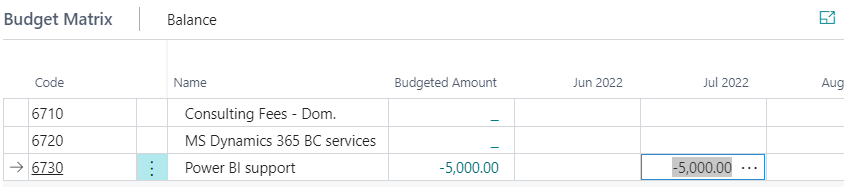 5000 = 800+1200+2000+1000
Note that the calculation is displayed in absolute value
G/L budget matrix with already entered data
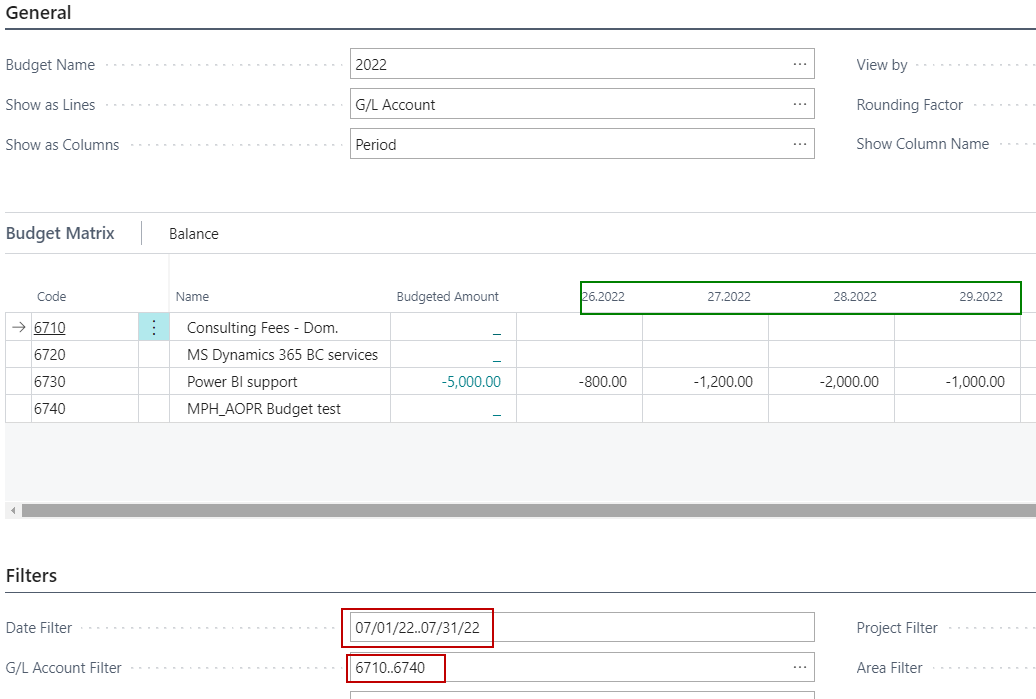 G/L Budget matrix
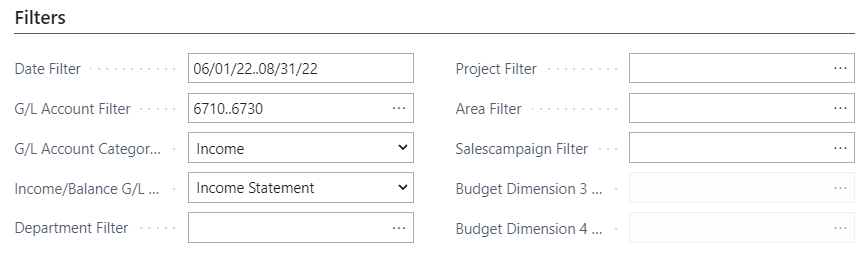 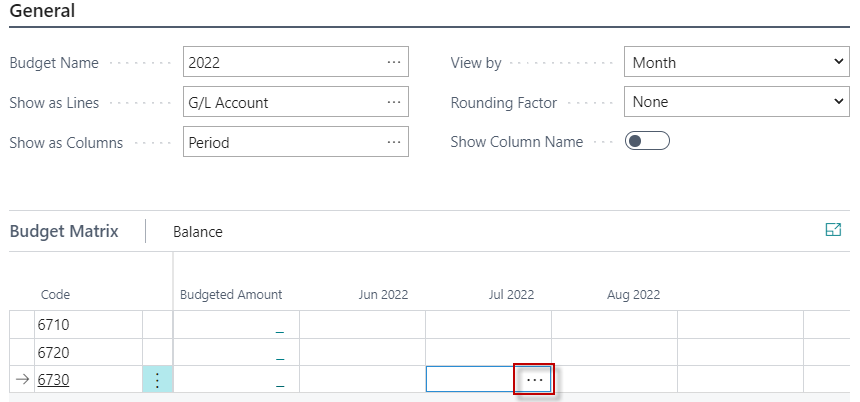 Actaul data creation
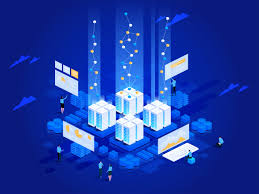 Actual data creation-Sales Invoice I (actual data creation)
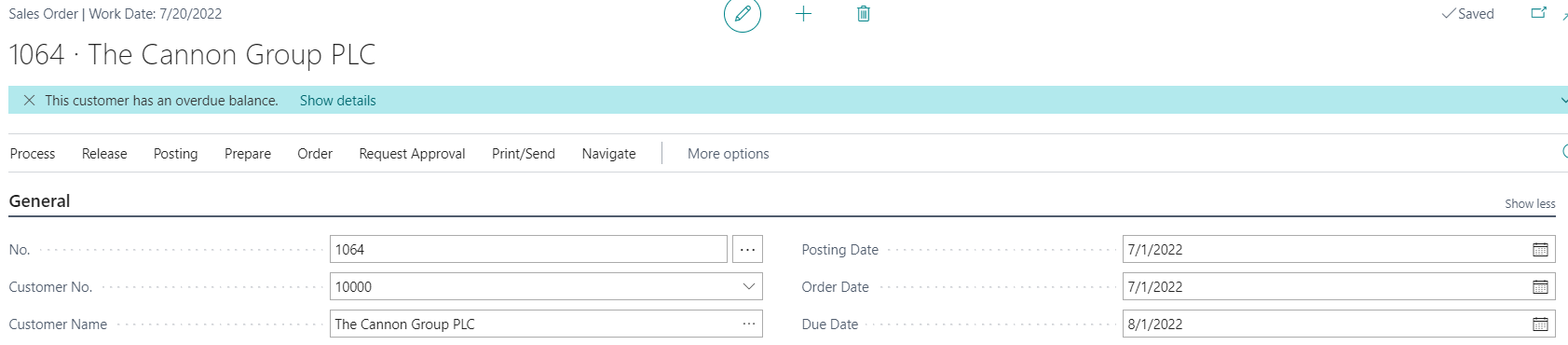 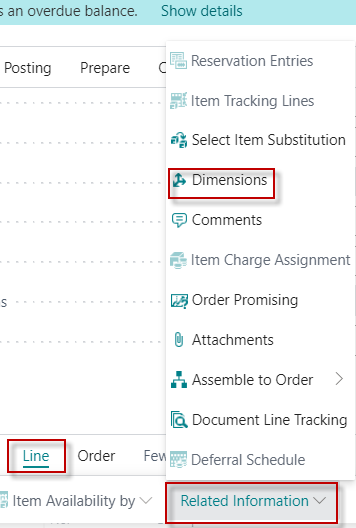 F9
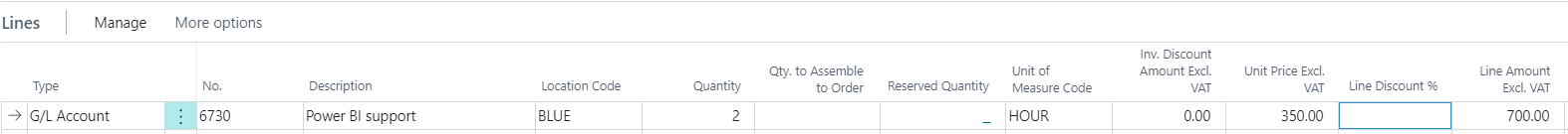 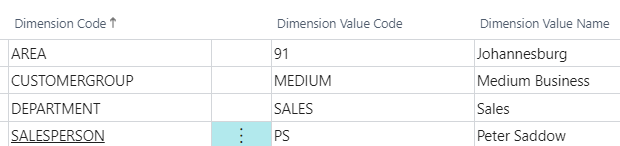 Budget=800 Sales order line =700
Second part of the invoice II (actual data creation)
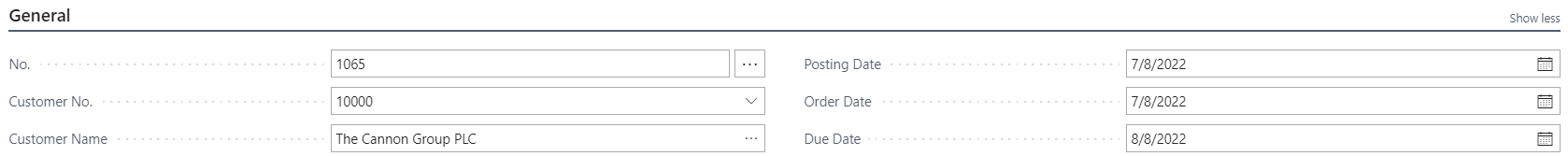 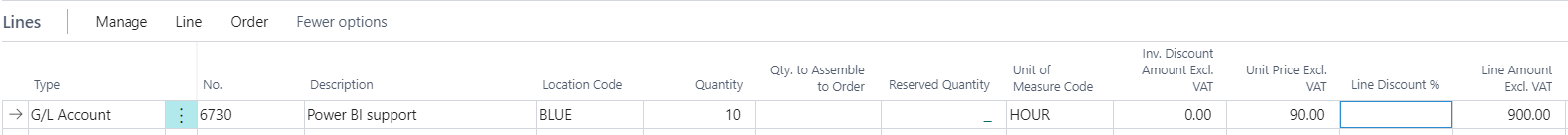 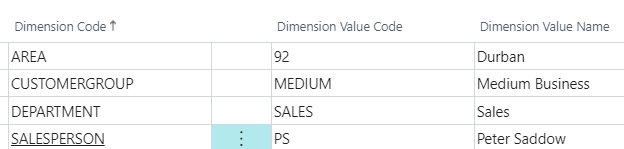 Budget=1200 Sales order line =900
We will use the same data entry creation by use of second sales invoice,
but the amounts will differ intentionally from the figure in budget.
Third Sales invoice III (actual data creation)
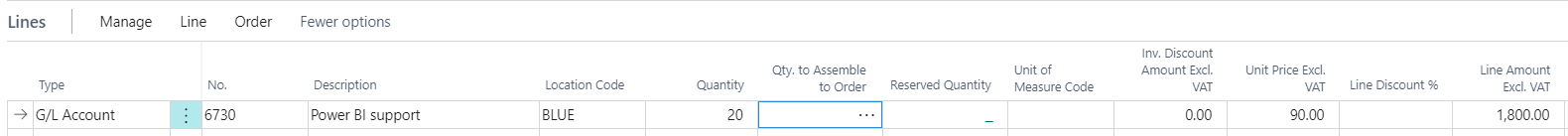 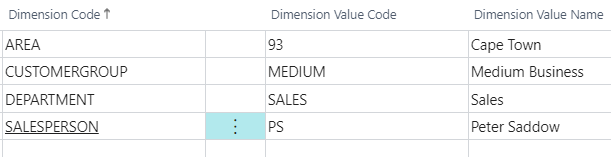 Budget=2000 Sales order line =1800
Forth Sales invoice IV (actual data creation)
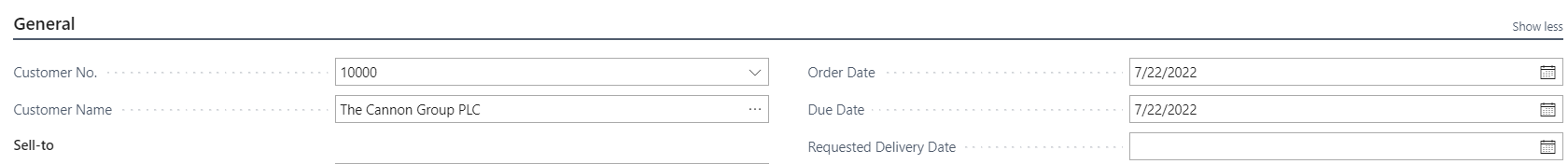 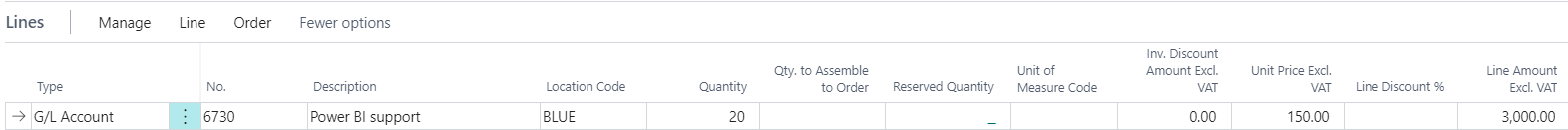 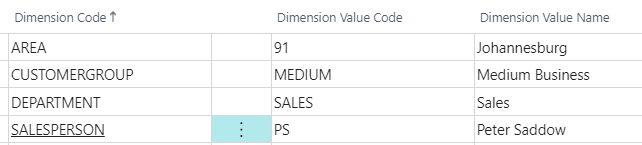 Budget=1000 Sales order line =3000
Created G/L Entries – actual data
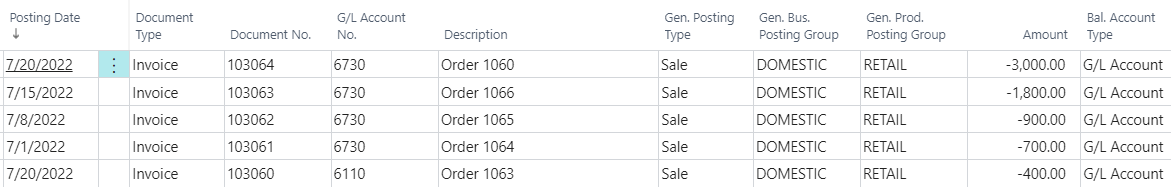 Here you see, that during actual data creation we had to change working dates.
How  to get G/L Account Balace Budget by period
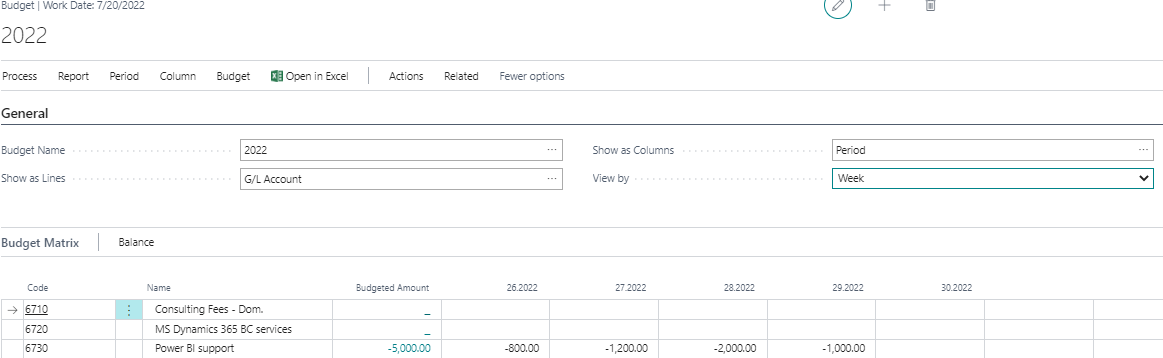 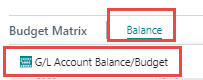 Cursor must be here
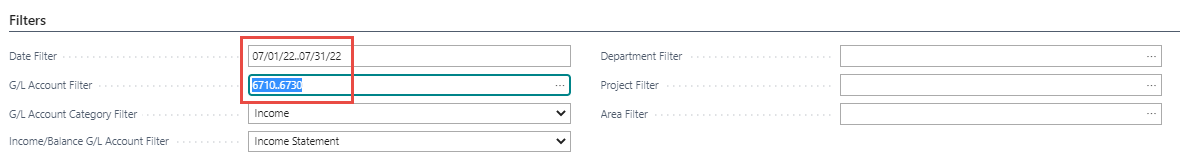 Simple Budget operations (not use of Financial Report for budget analysis)
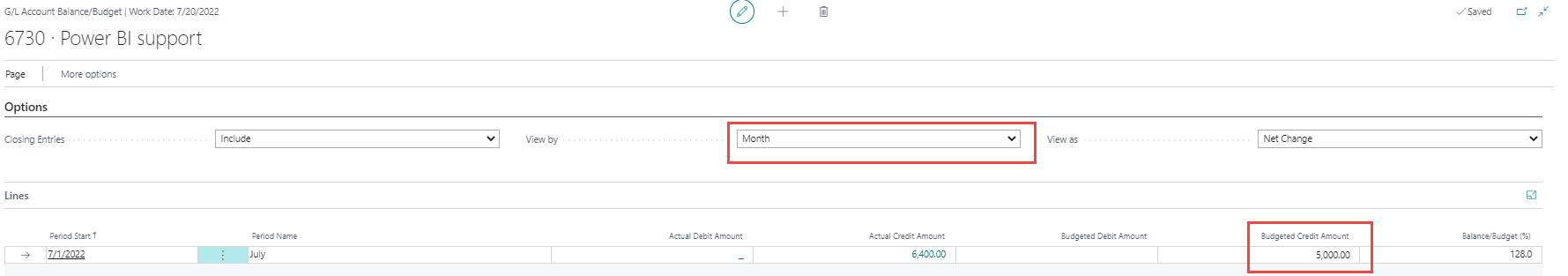 Change the view by Month ---Week
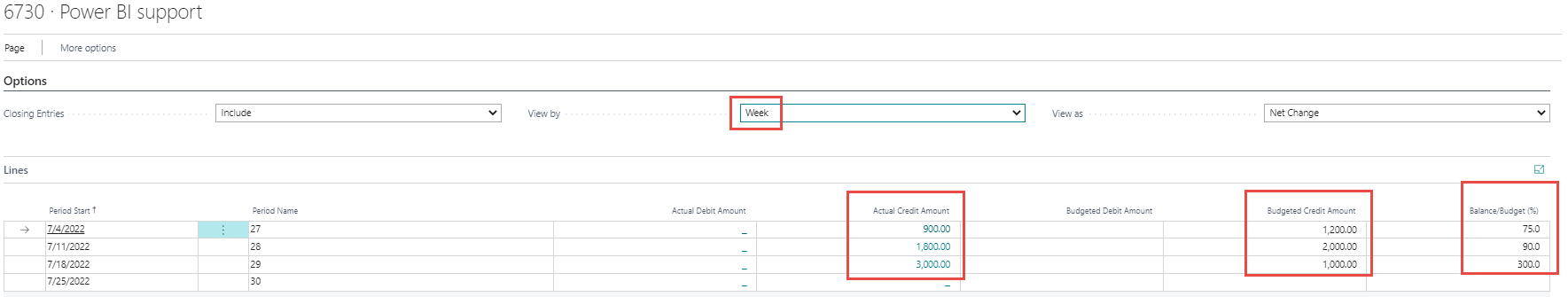 Use of area dimension – firsty go back and enter area dimension value to filter subform
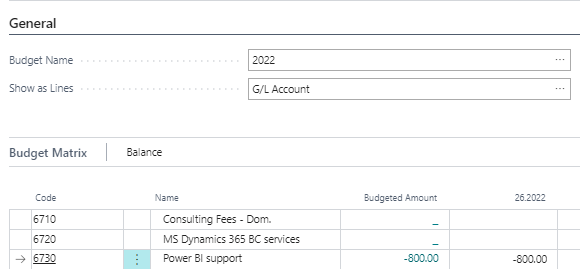 Use Area code =30 (not 91)
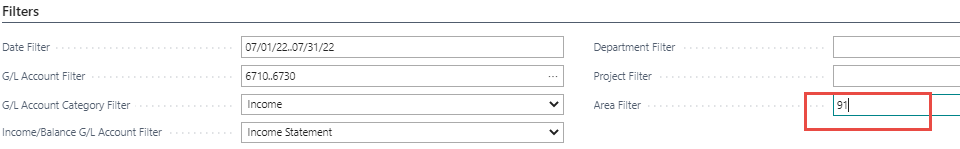 List of finanical reports already created
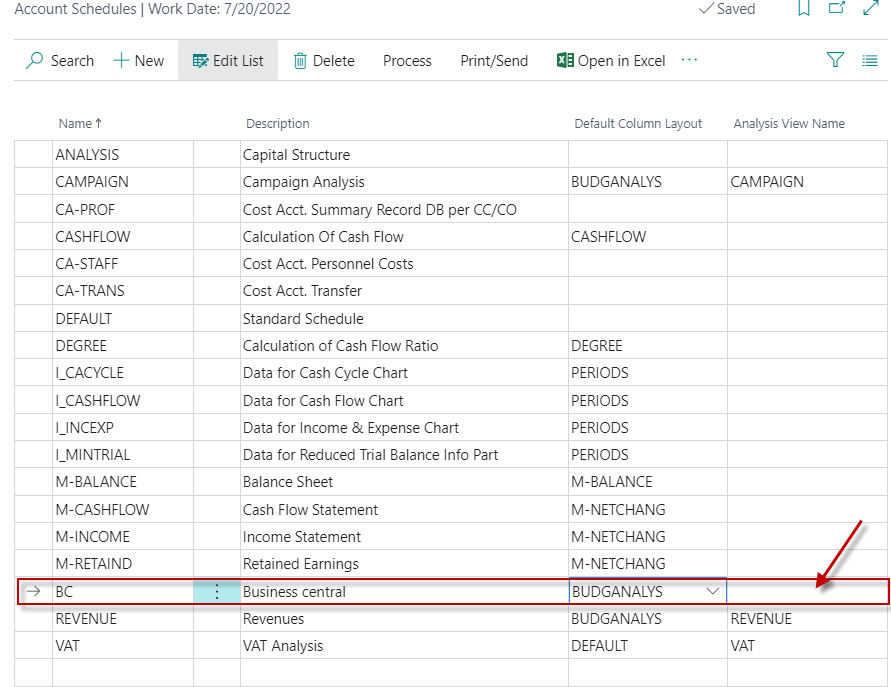 Default column layout  based on the rule of three (trinomial)
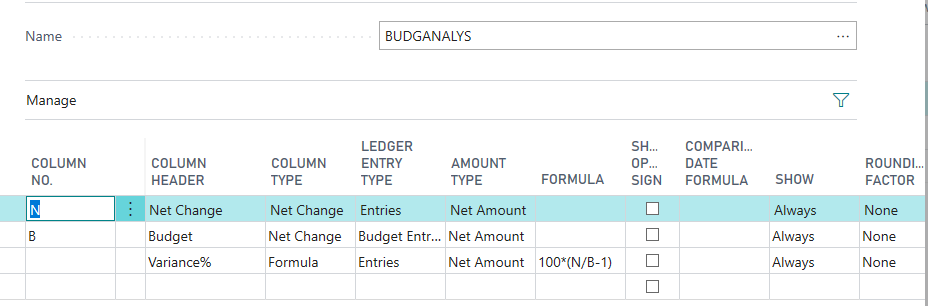 Trinomial
To create a Financial Report analysing the budget 
we have created, 
use the BC - 11 Budget Supplement file
New Financial report -> USE BC-11 Budget Suplement to go further (not folowoing slides)
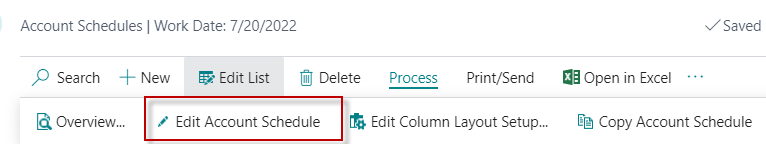 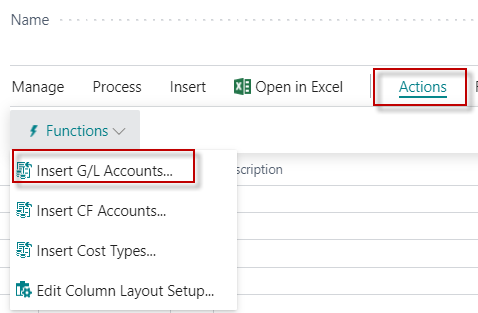 All chosen account in the new template 
were entered by use of icon Insert G/L account
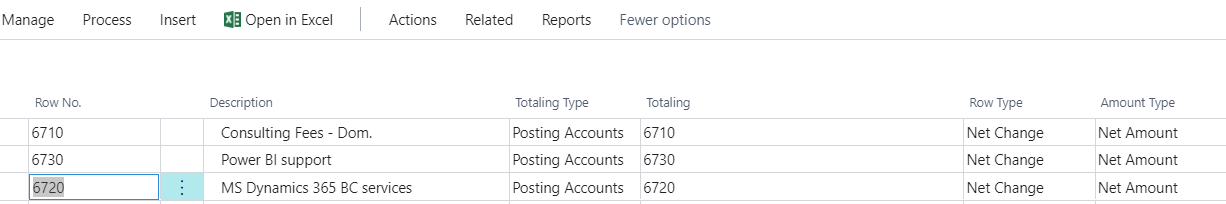 We must create a new Analysis View name (BC) and see the default column layout for budget
New financial report view
By use of searching window you will get
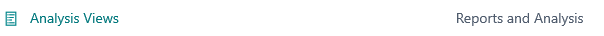 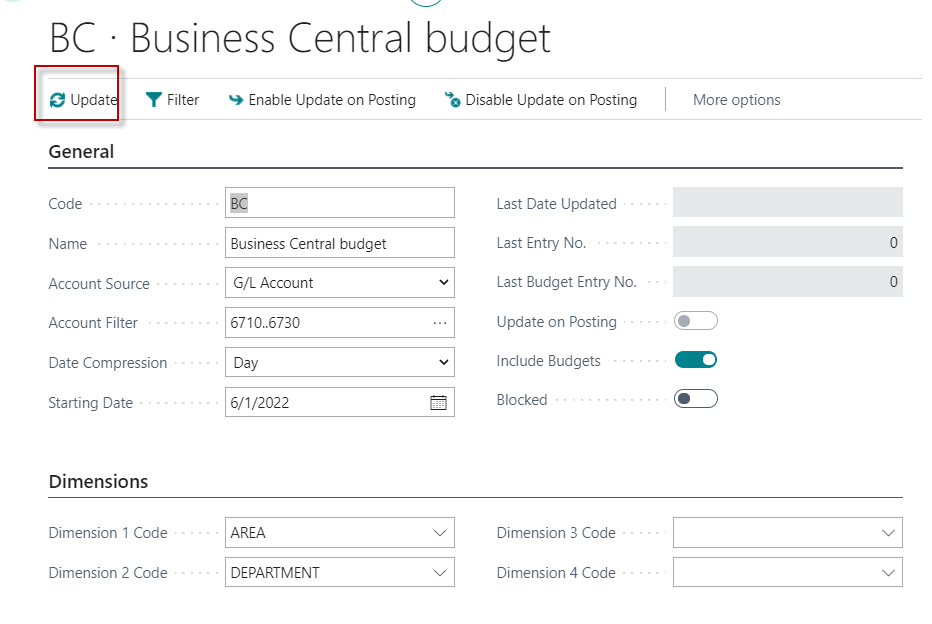 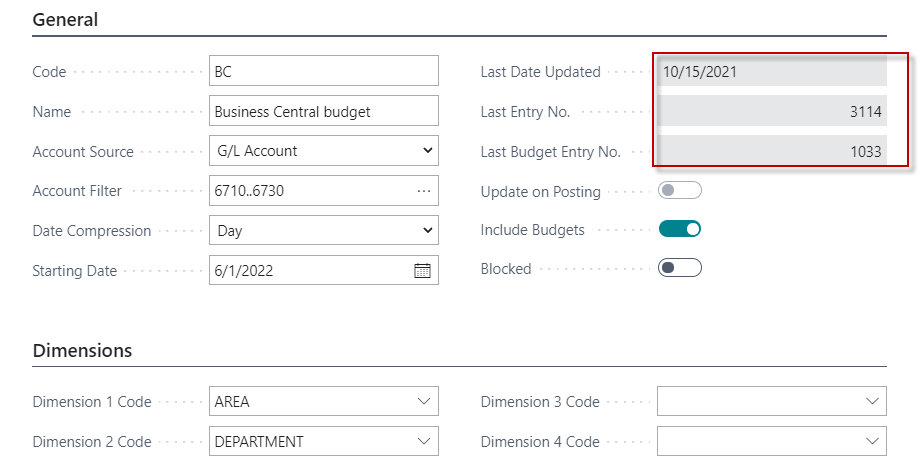 To see also budget data
represented  by budget entries
After a set of parameters (Account numbers , dimensions and so on), this view must be always updated !!!
Default column layout  based on the rule of three
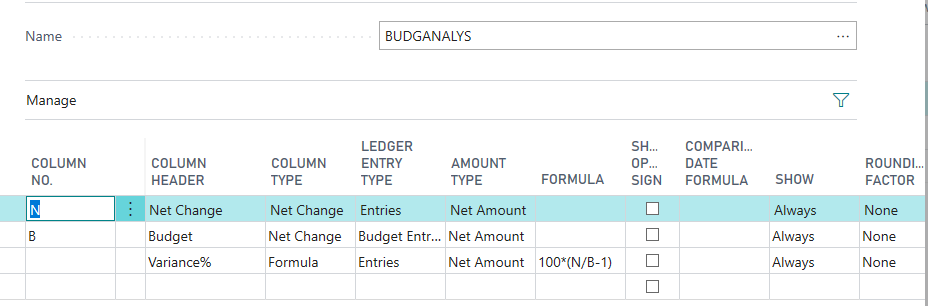 Already presented on slide number 24
Financial report overview
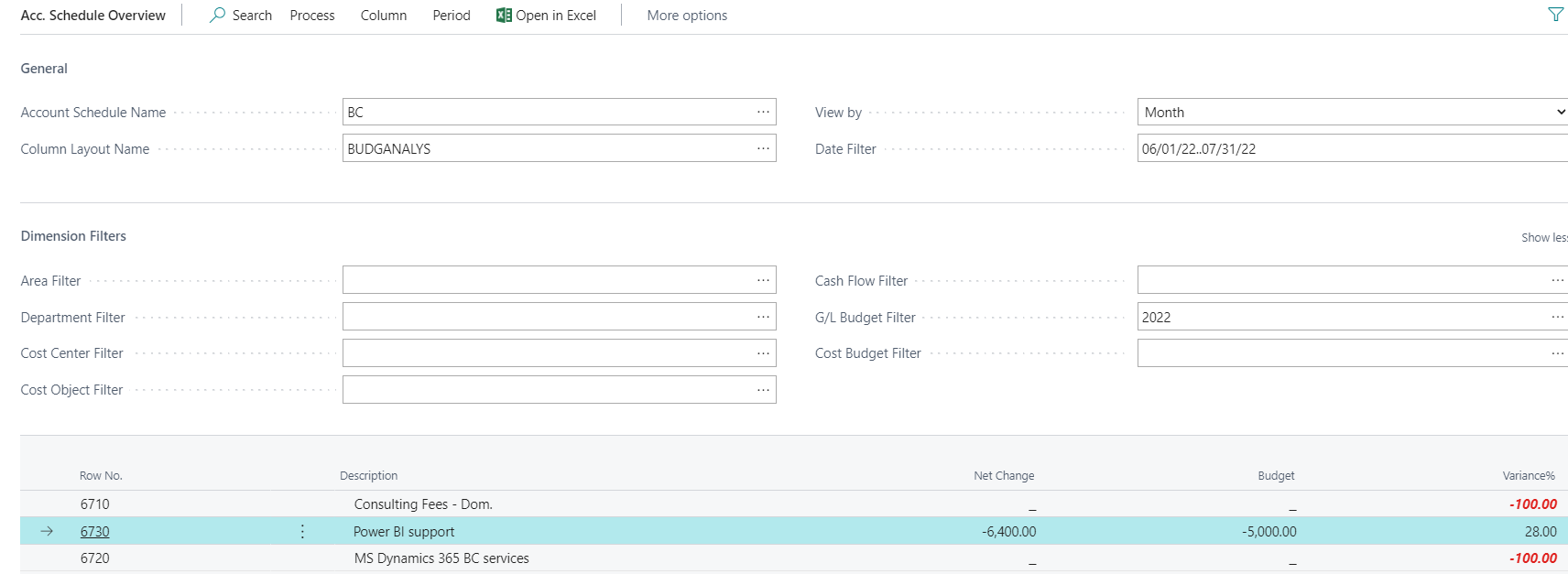 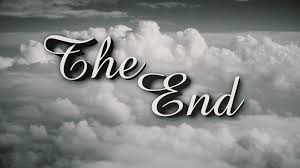